Locking Out Lock Collar Issues
Using GE 400 Material in Industry
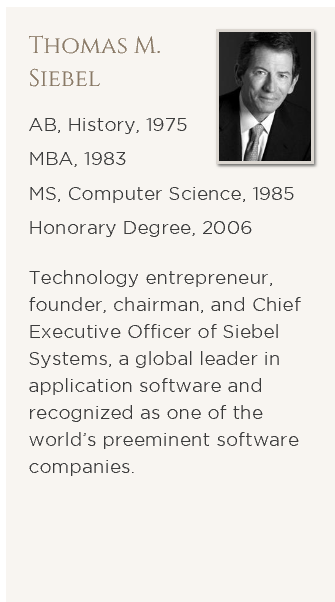 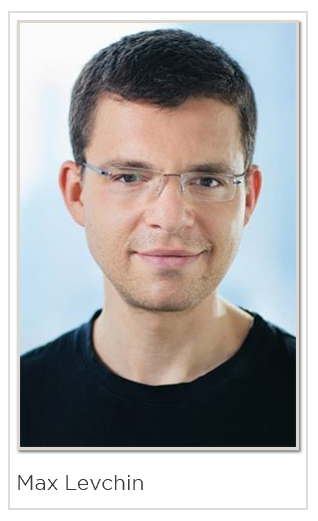 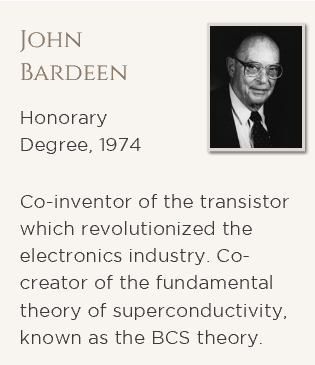 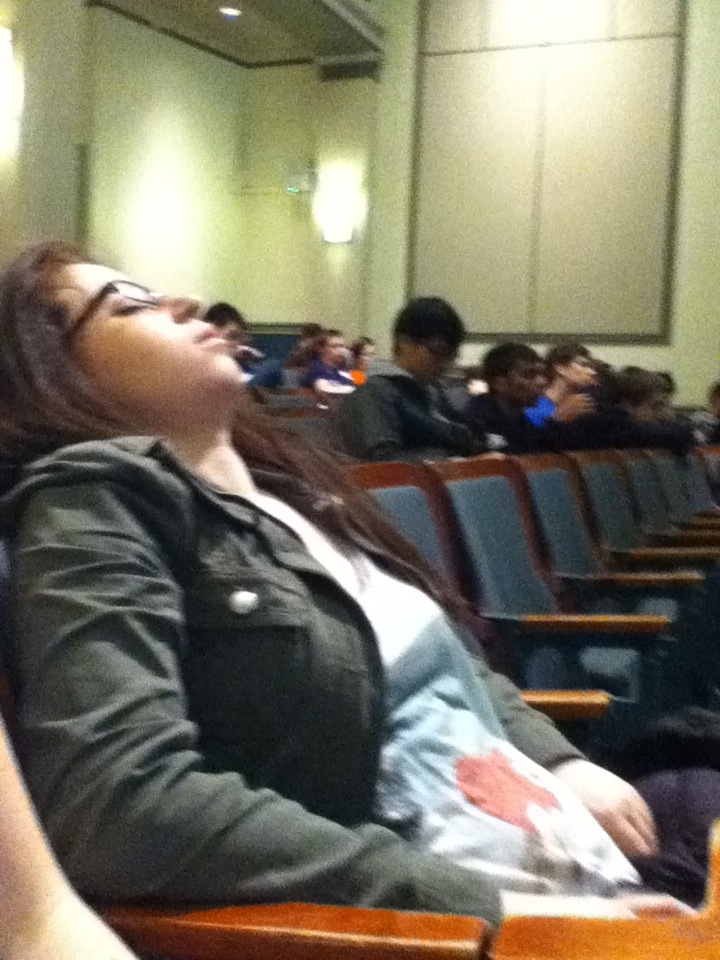 The Lock Collar
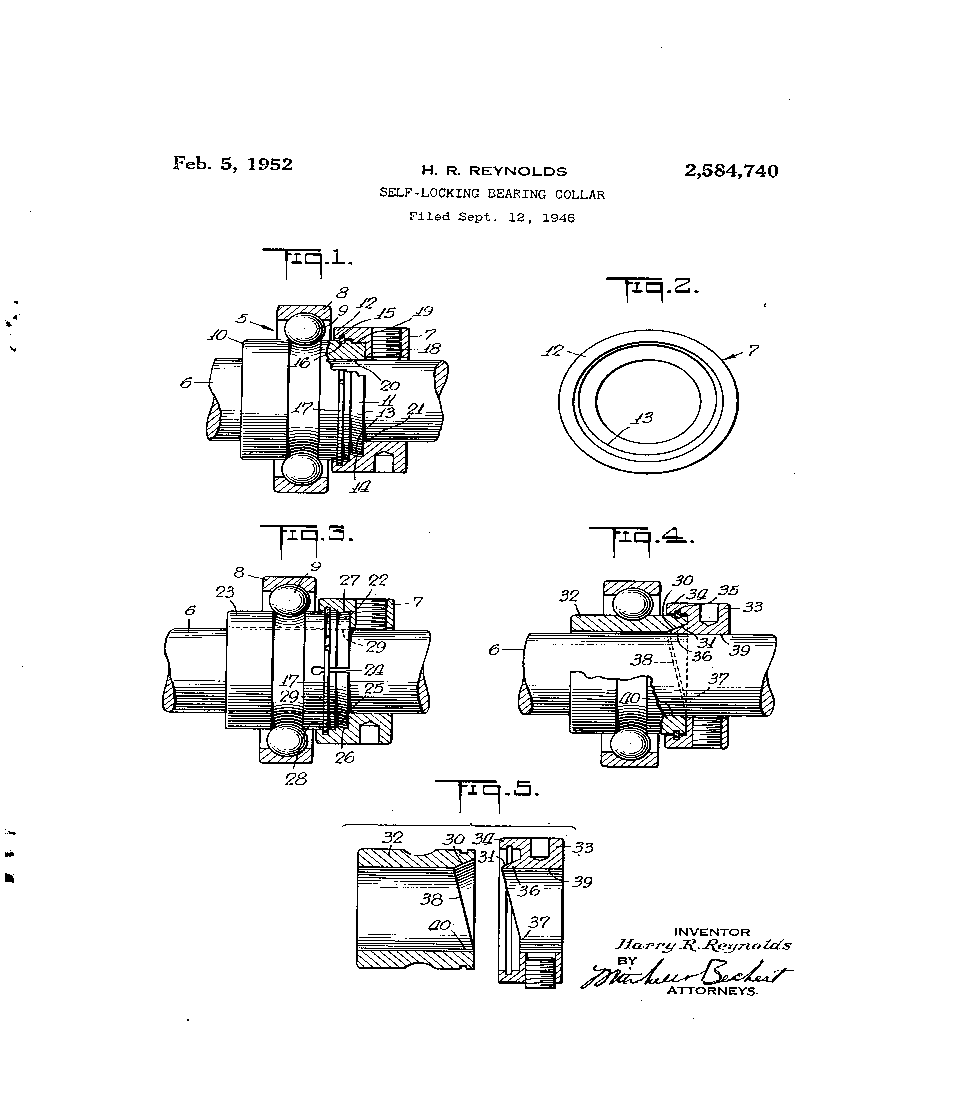 Used in applications where a shaft rotates in a singular direction
Locks bearing to shaft by rotating offset circle on collar against offset race of bearing
The Problem
Inconsistency in installation
Customer found issue leading to significant warranty claims
Safety and ergonomics
Previous intervention unsuccessful
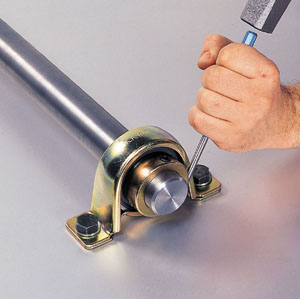 Innovating
Over the course of development, I took a systems engineering route.  Innovation occurred for the product technology, the business case, and the presentation to the company.
The Solution
Intellectual Property in Industry
Recognition
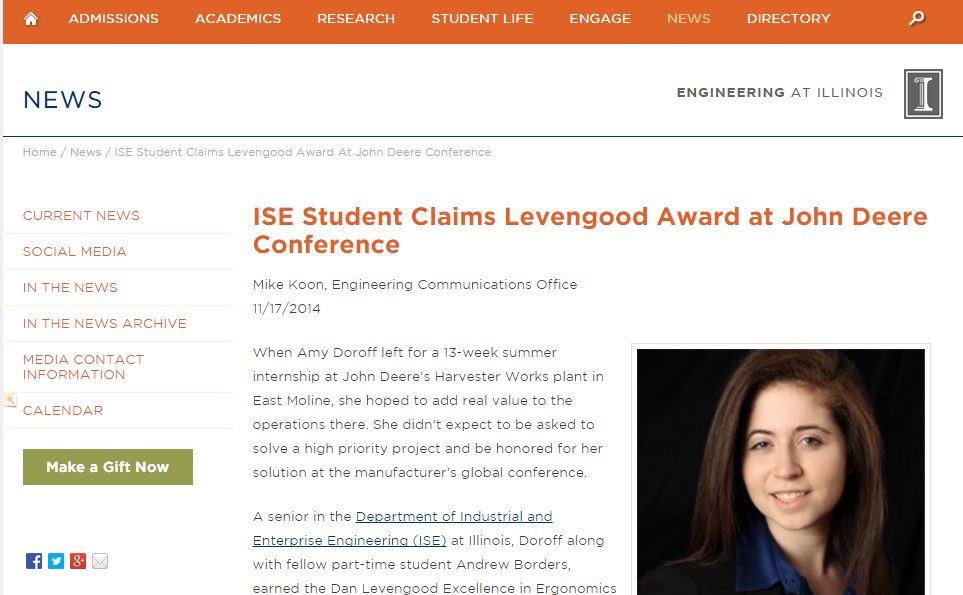 In the summer of 2014 the lock collar project was recognized as the strongest contribution to safety and ergonomics improvement in the John Deere global enterprise.
2015 finalist for the Illinois Innovation Prize
Lasting Lessons
Don’t worry so much if you don’t have everything figured out yet
Stop comparing to others – Things always look easier from the outside
Take Risks… Don’t let failure consume you
Always make sure you know where your suit pants are the night before a photo shoot